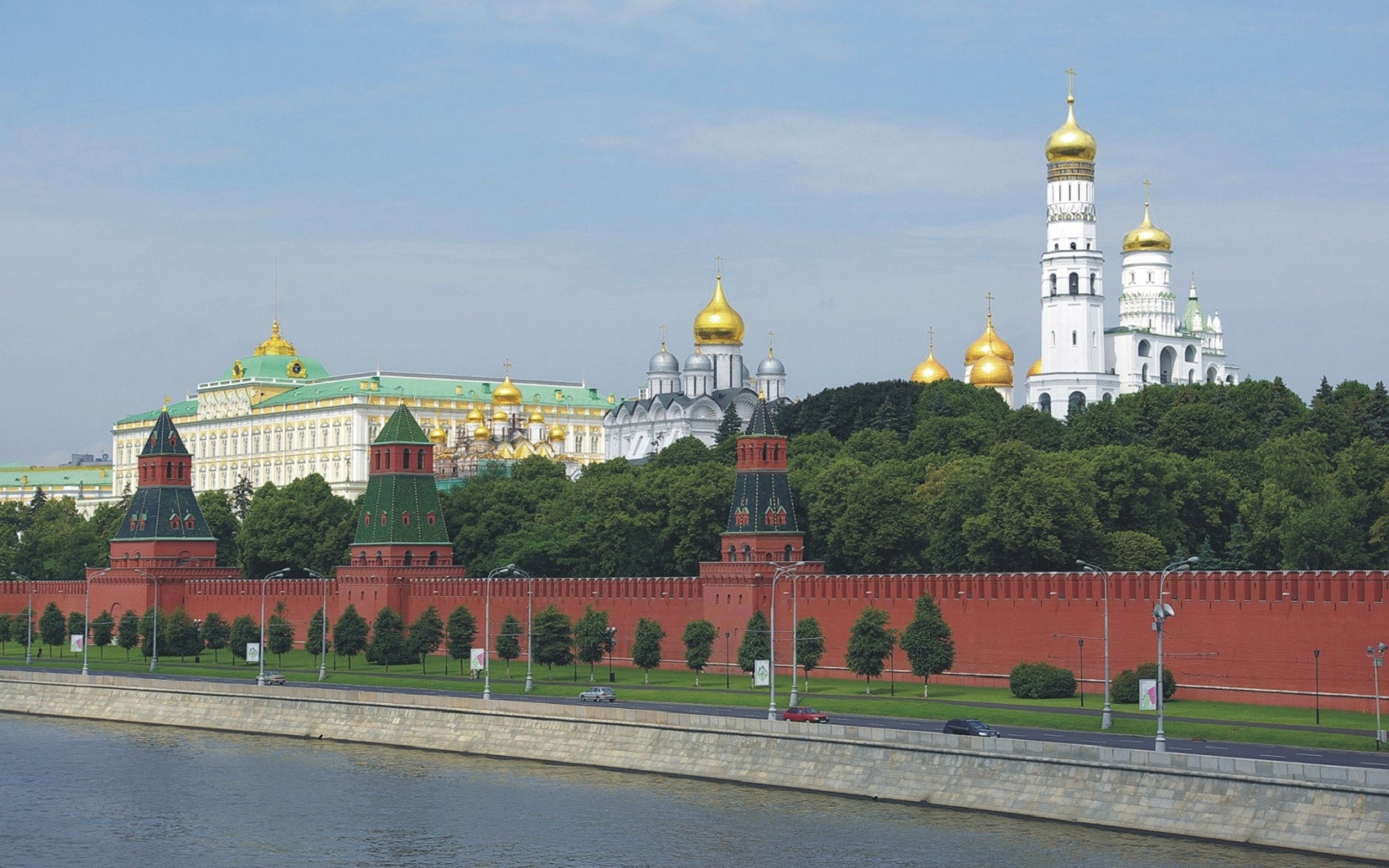 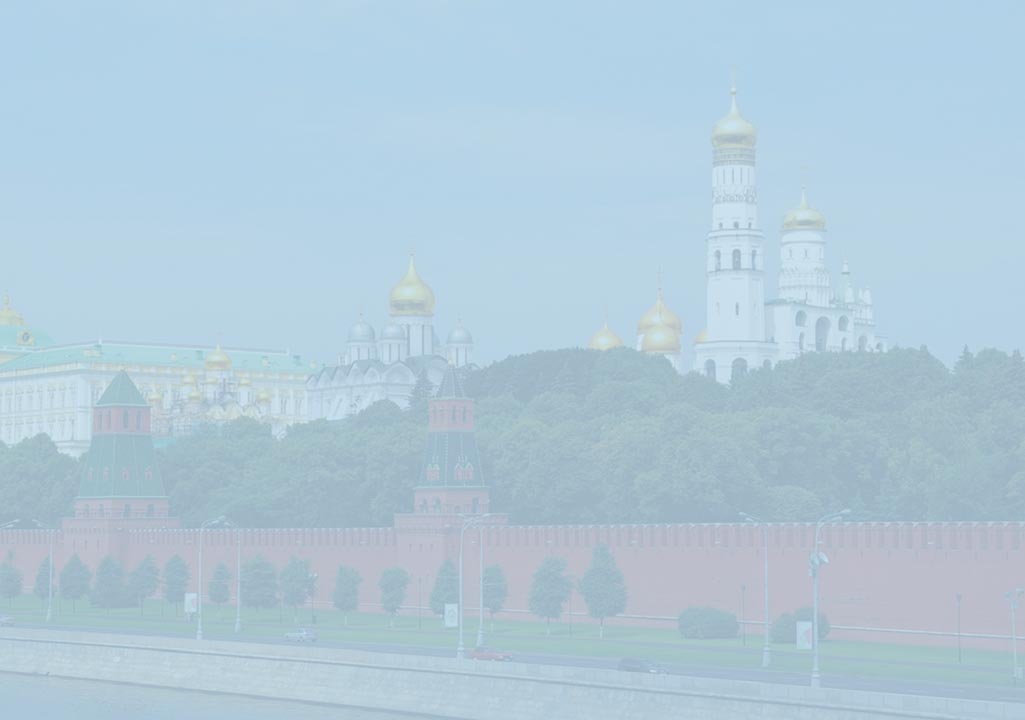 ПРАВОСЛАВНАЯКУЛЬТУРА РОССИИ
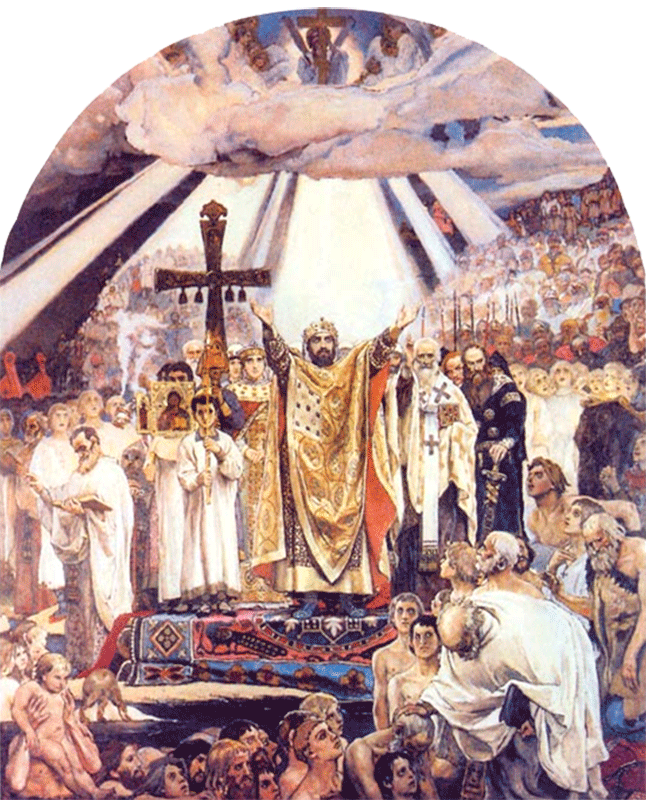 РУССКАЯ БИБЛИЯ
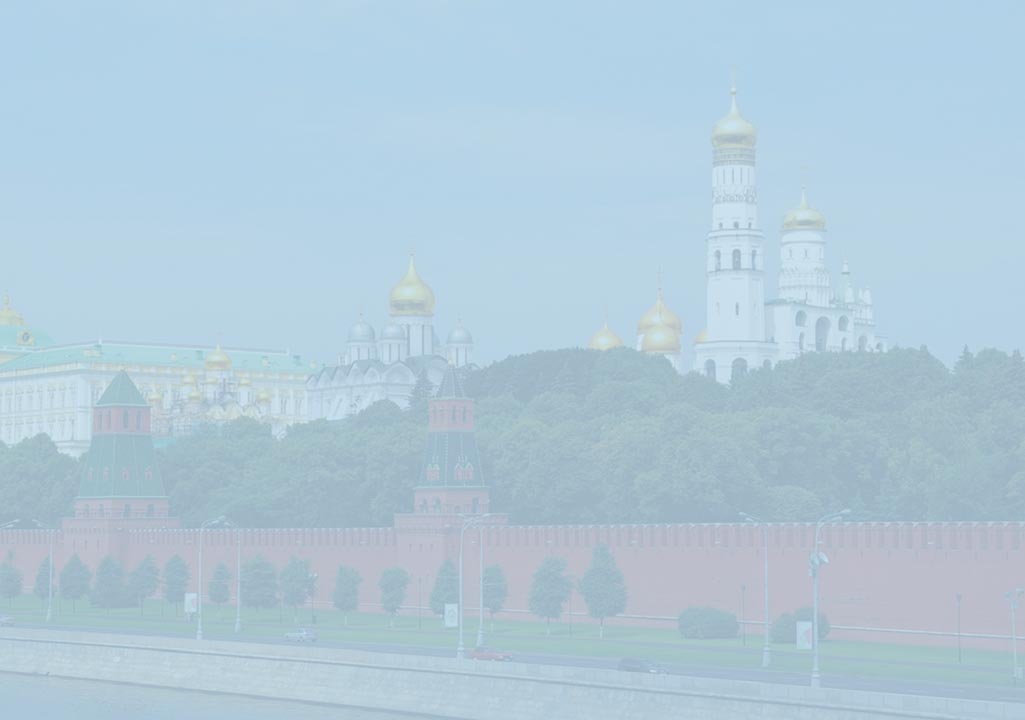 10.ОСТРОМИРОВО ЕВАНГЕЛИЕ
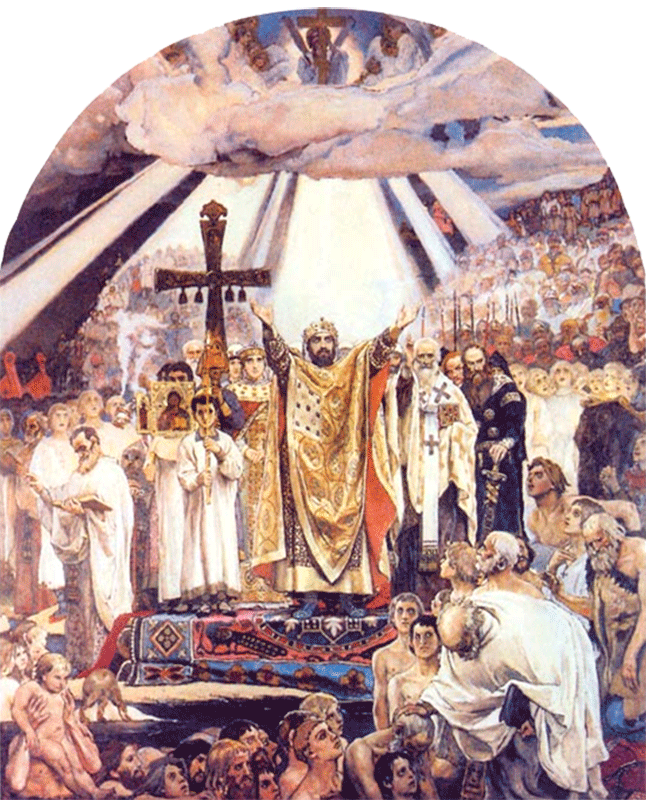 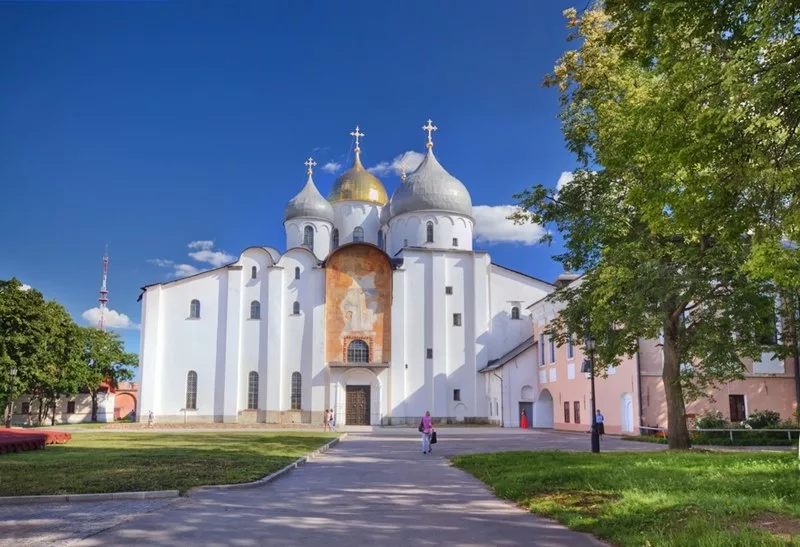 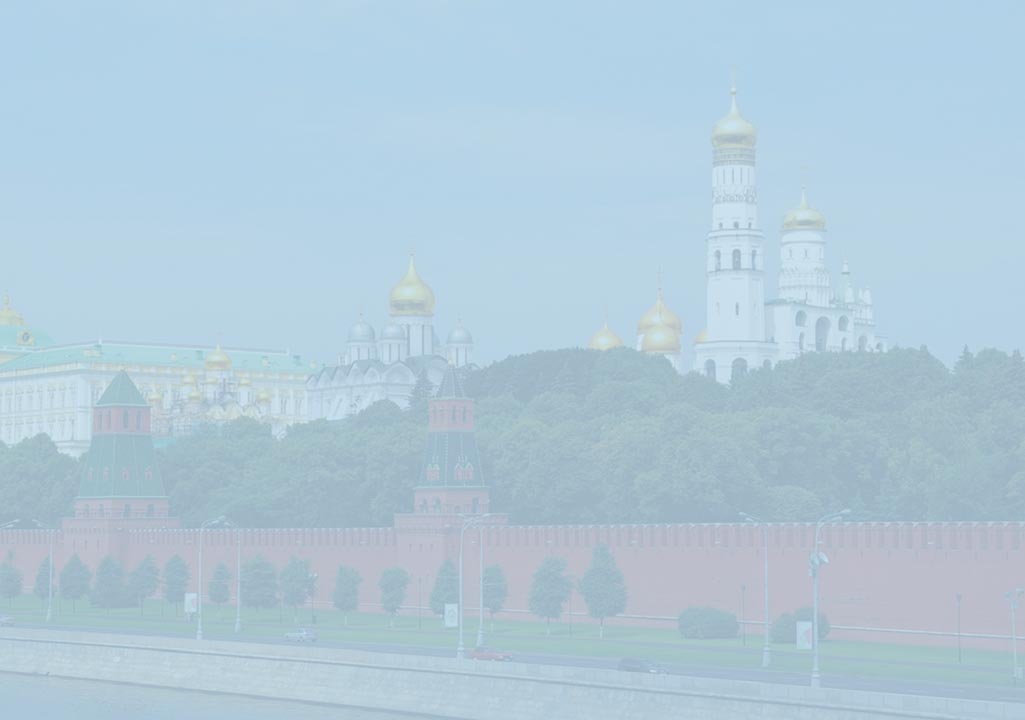 Новгородский Софийский собор. 1050 г.
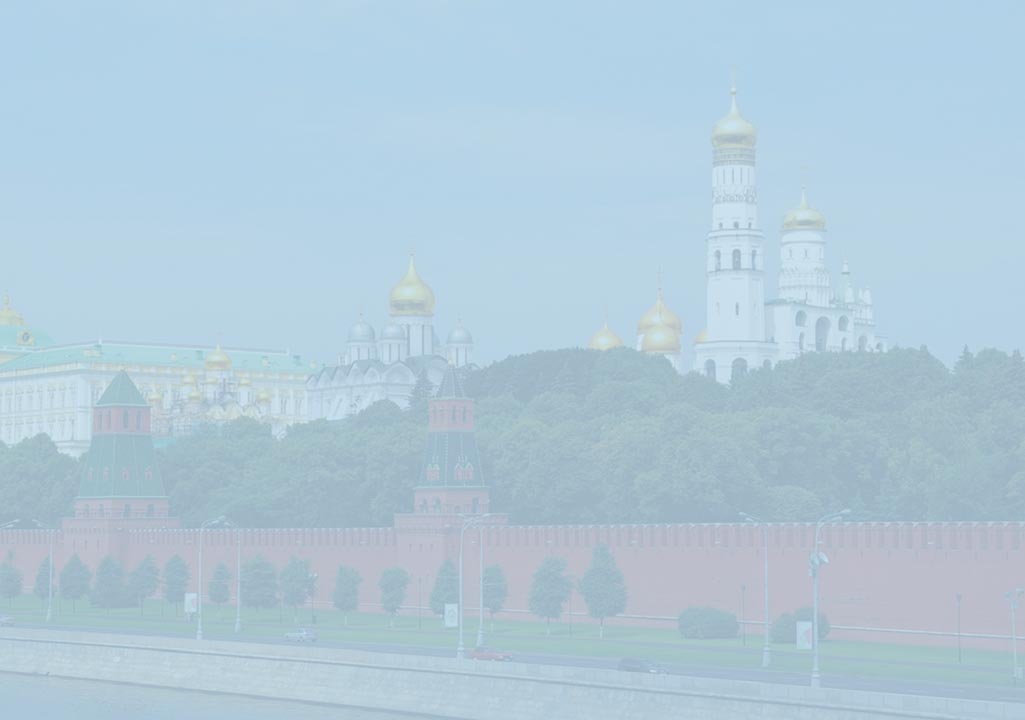 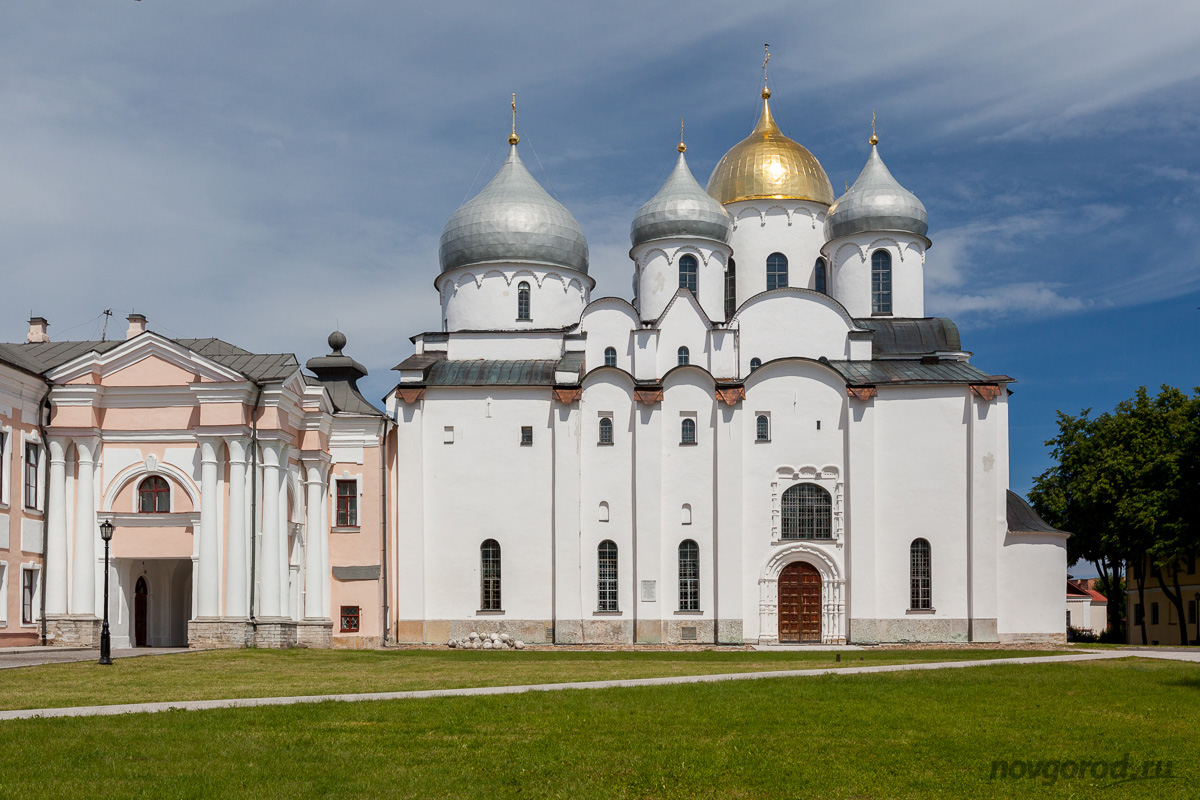 Новгородский Софийский собор. 1050 г.
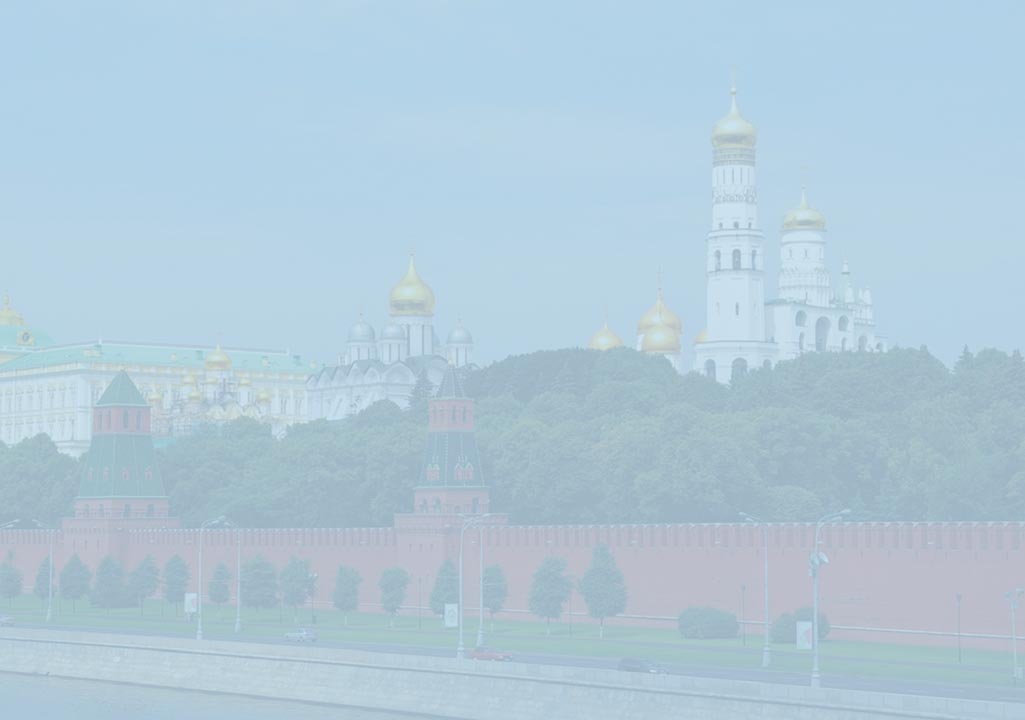 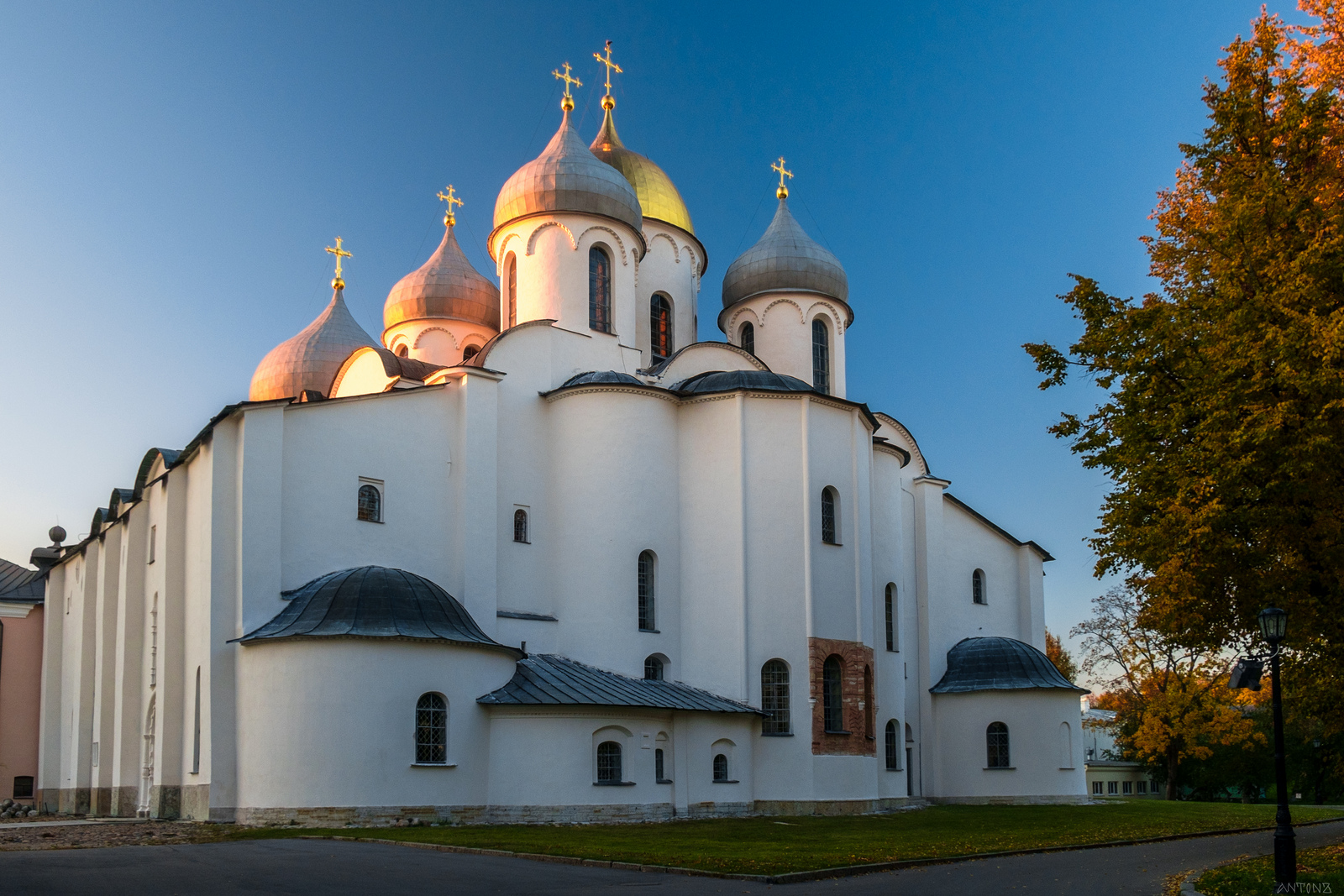 Новгородский Софийский собор. 1050 г.
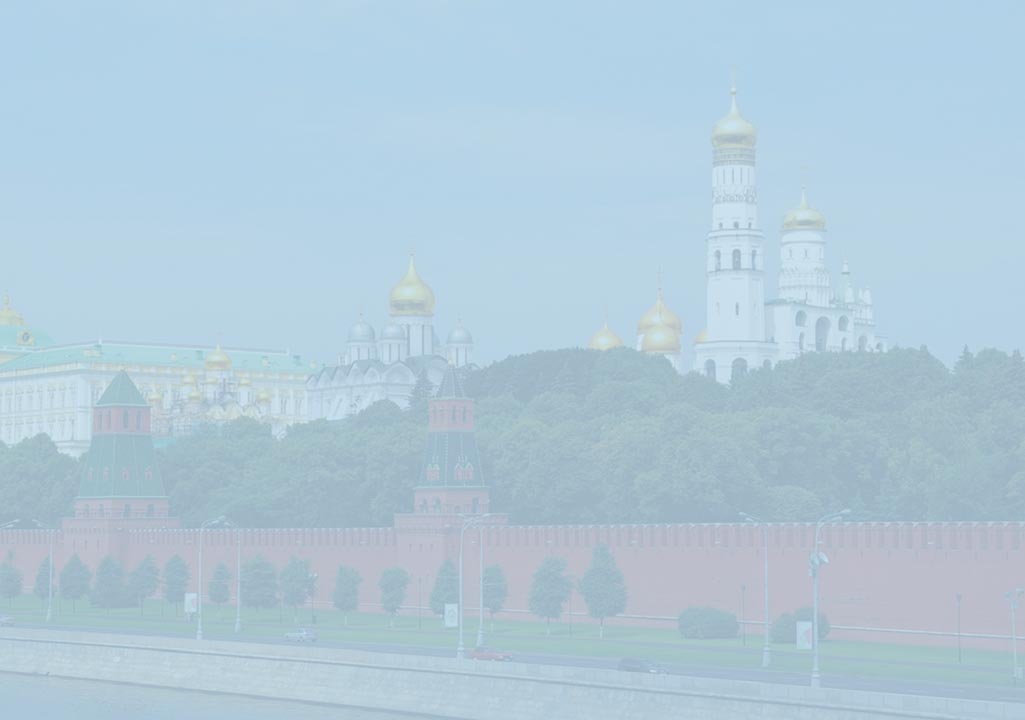 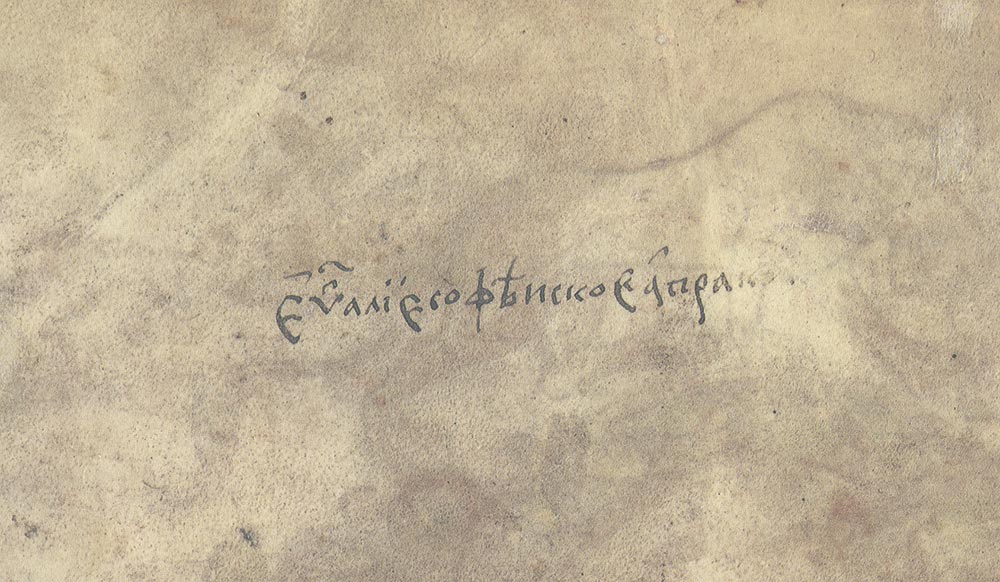 «Евангелие Софейское Апракос». Подпись на с. 1 Остромирова Евангелия
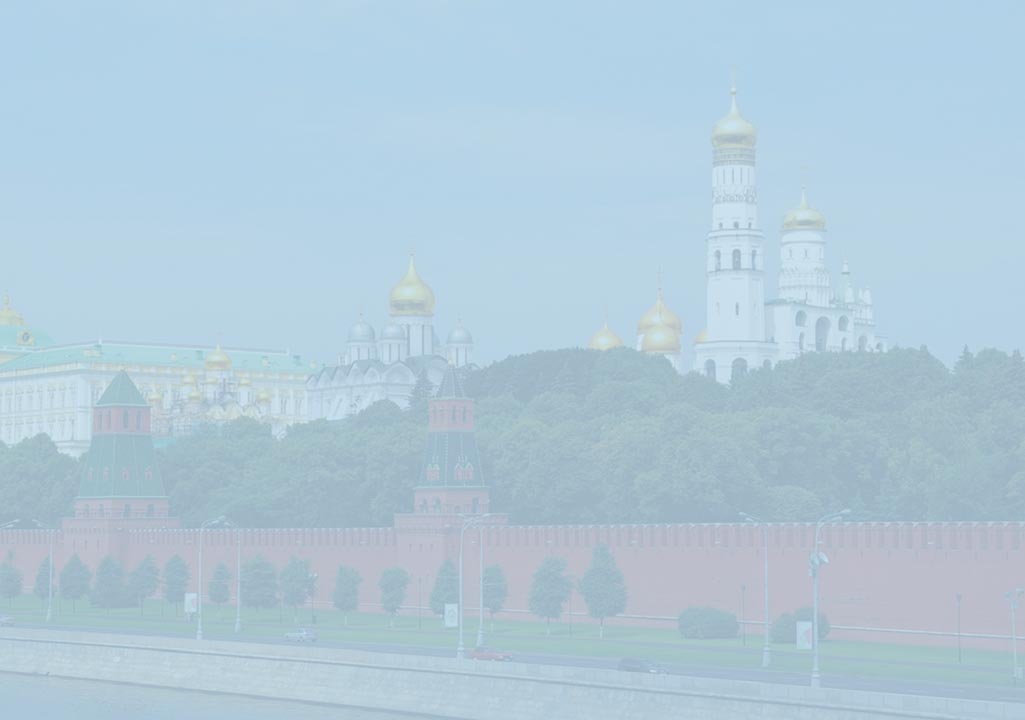 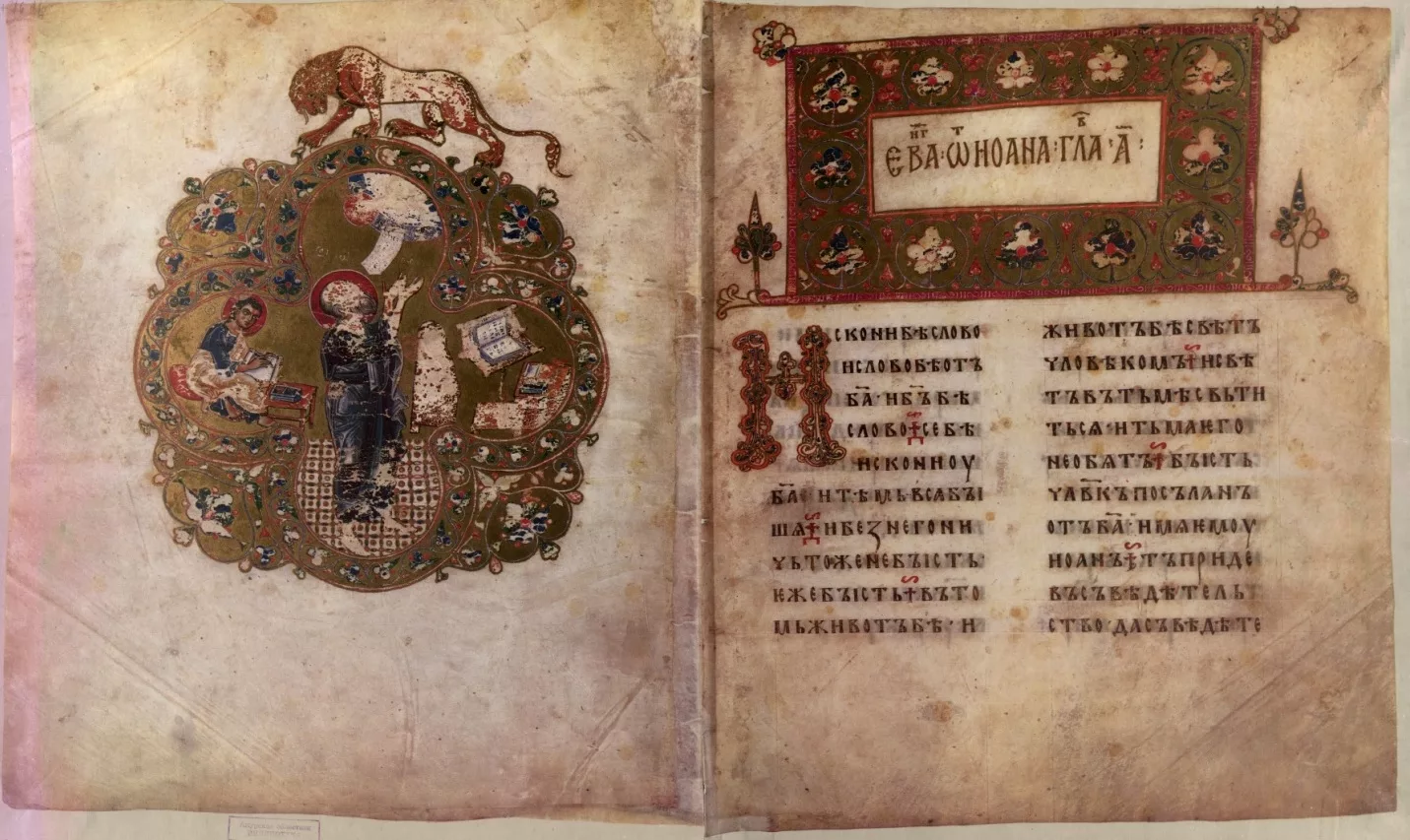 Остромирово Евангелие. 1057 г.
Евангелие от Иоанна. Глава 1
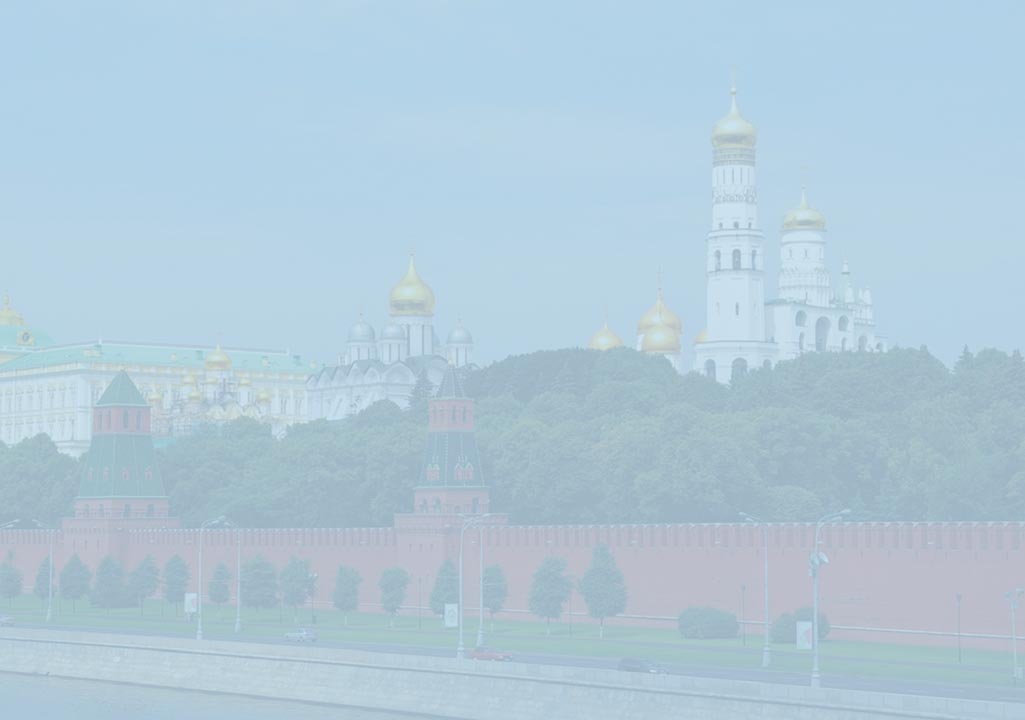 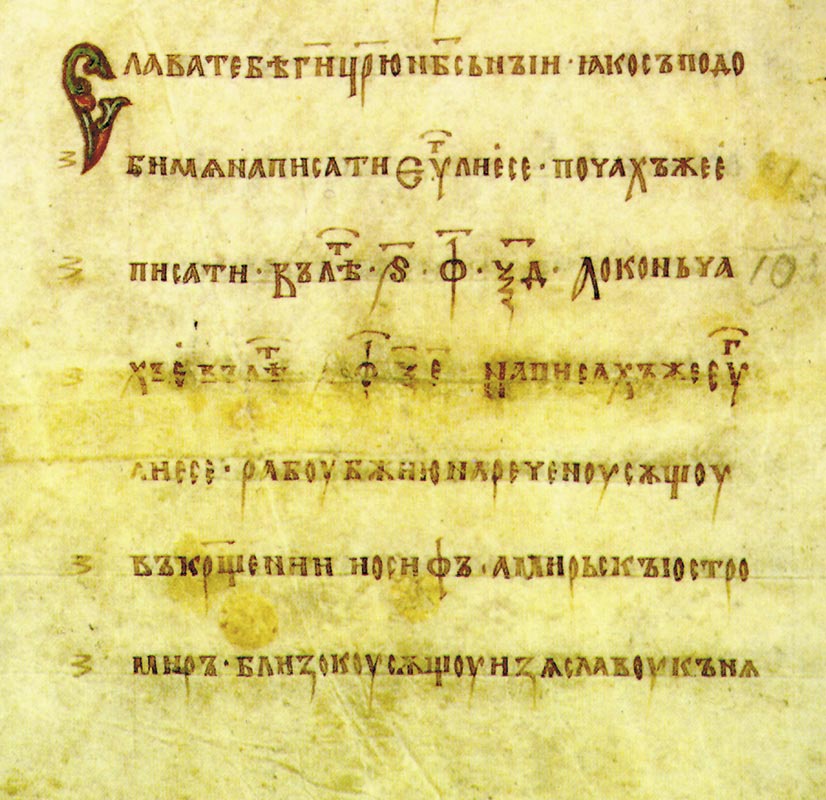 Остромирово Евангелие. Запись диакона Григория в конце книги
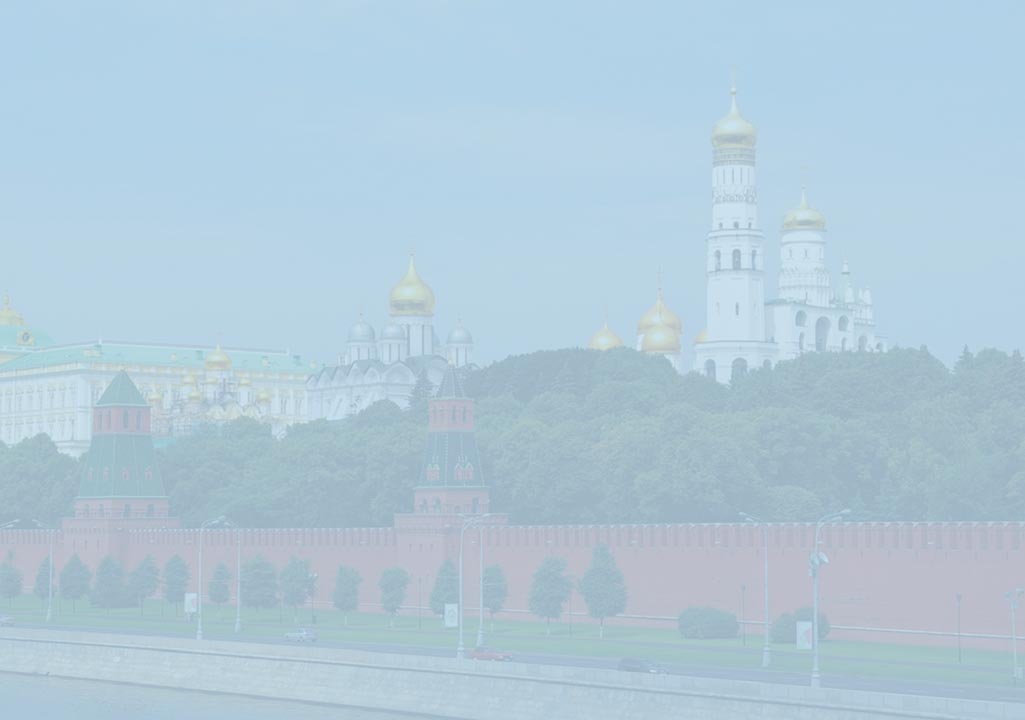 «Слава Тебе, Господи Царь Небесный, за то, что удостоил меня написать это Евангелие.
Начал же я его писать в году 6564-м (1056 г. от Р.Х.), а окончил в 6565-м (1057 от Р.Х.). Написал же я Евангелие для раба Божия, названного в крещении Иосиф, а по-мирскому Остромир, который был свойственником князя Изяслава. Князь же Изяслав тогда владел обеими областями — отца своего Ярослава и брата своего Владимира. Сам князь Изяслав управлял престолом отца своего Ярослава в Киеве, а престол своего брата он поручил управлять своему свойственнику Остромиру в Новгороде.
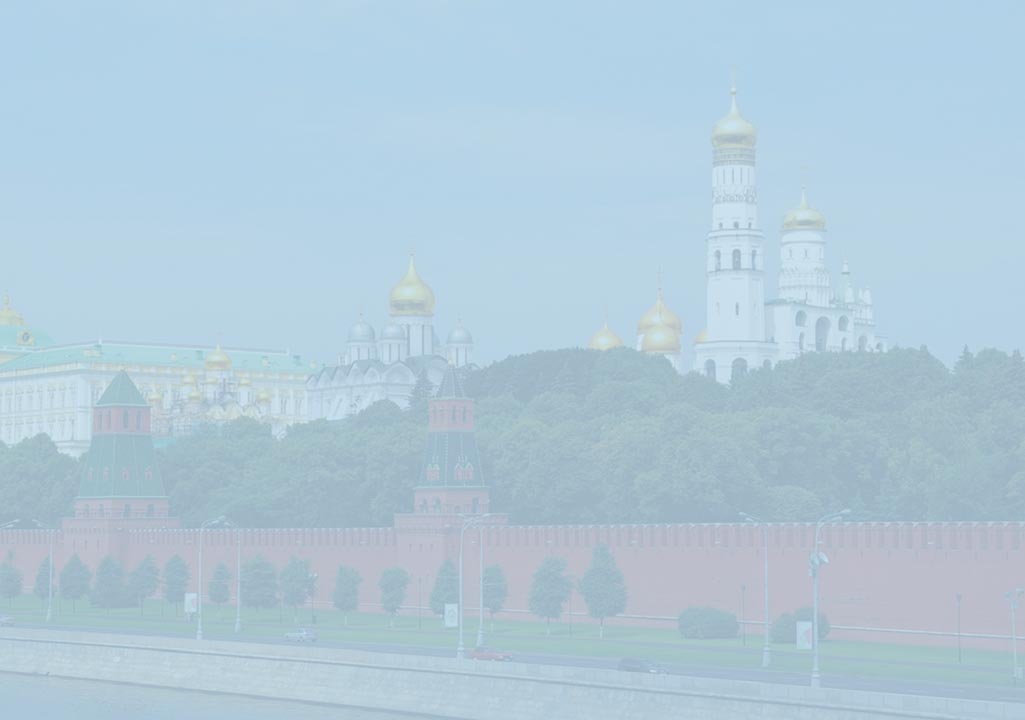 Дай же, Боже, многие годы жизни давшему средства на это Евангелие для утешения многих христианских душ. Дай ему, Господь, благословение святых Евангелистов Иоанна, Матфея, Луки, Марка и святых праотцев Авраама, Исаака и Иакова — ему самому и его супруге Феофане, и их детям с супругами. Живите благополучно многие годы, управляя тем, что поручено вам. Аминь.
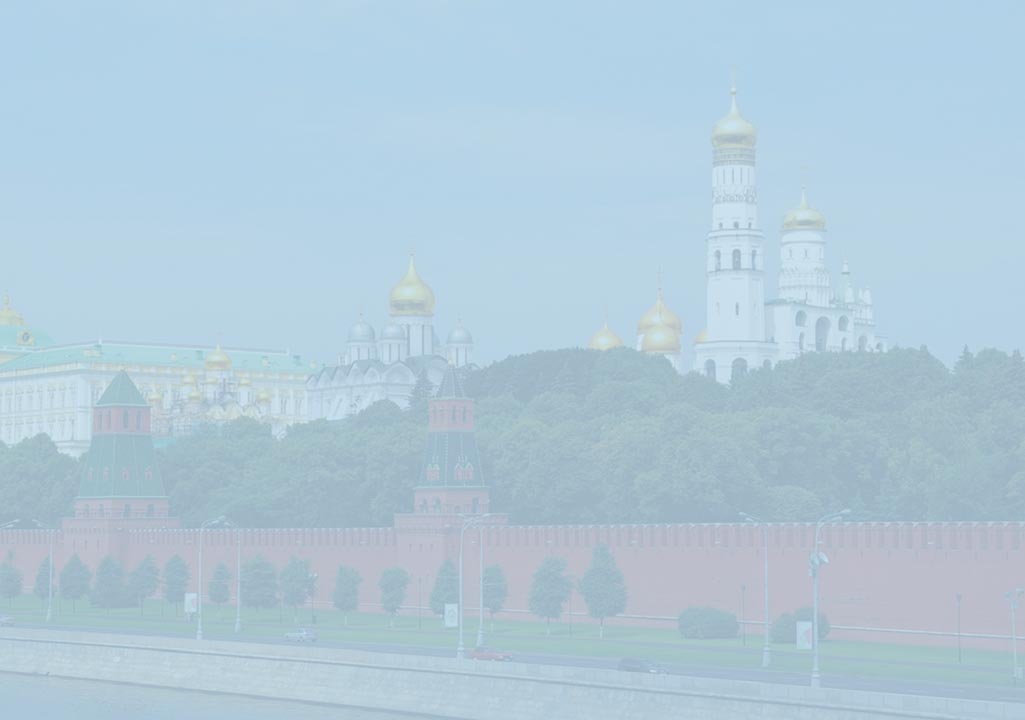 Я, диакон Григорий, написал это Евангелие. Тот же, кто лучше меня напишет, — не осуждай меня, грешного. Начал же писать месяца октября 21-го в день памяти святого Илариона, а окончил 12 мая в день памяти святого Епифана. Прошу же всех, которые будут читать, — не осуждайте, а исправляйте и читайте. Так и святой апостол Павел говорит: благословите, а не осуждайте. Аминь».
Остромирово Евангелие. Запись диакона Григория в конце книги. Перевод Н.Н. Розова
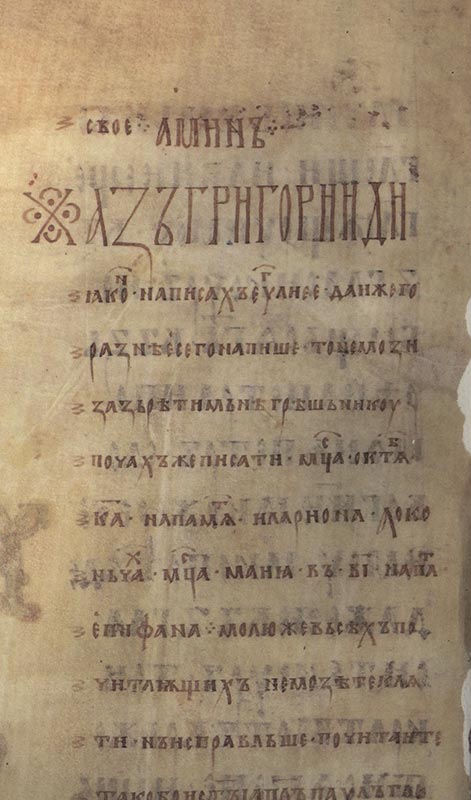 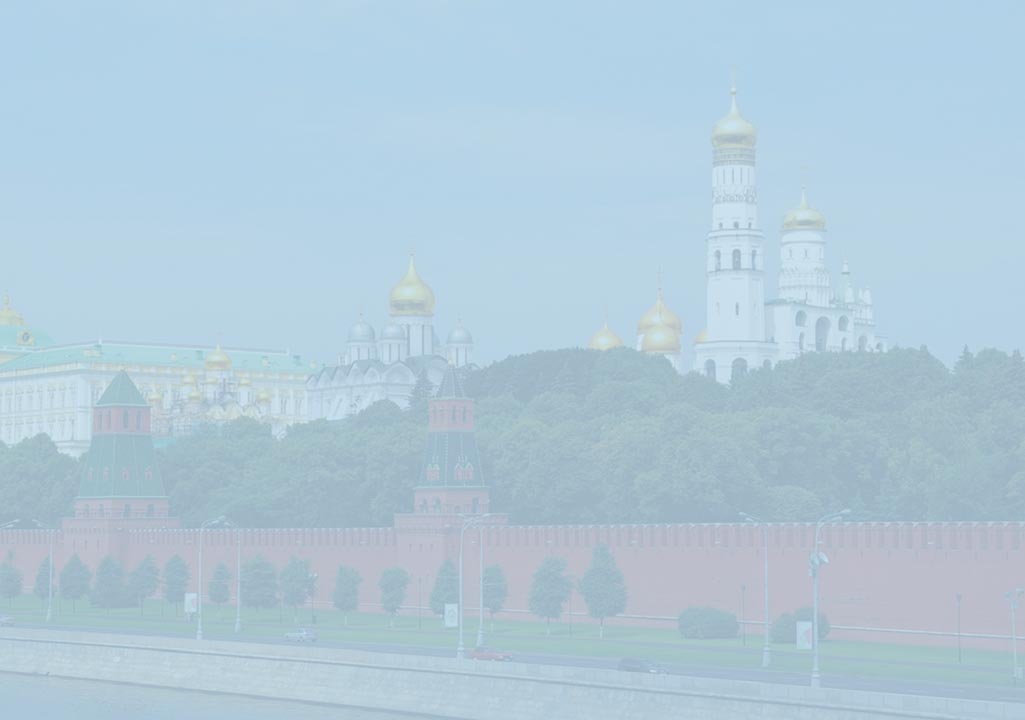 Остромирово Евангелие. Подпись диакона Григория. Оборот
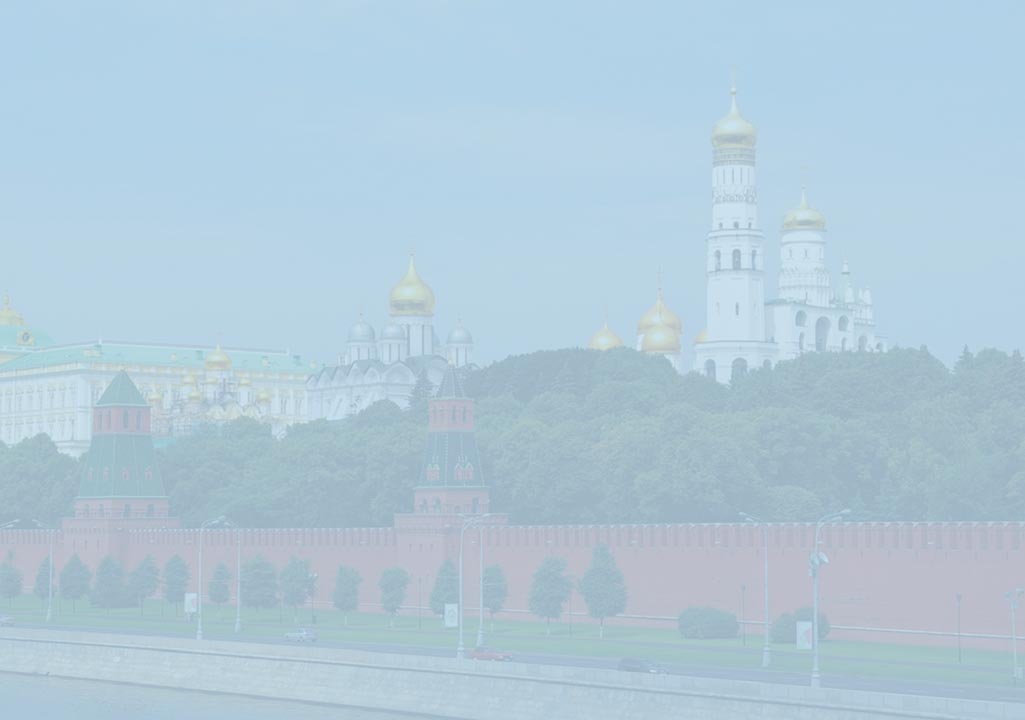 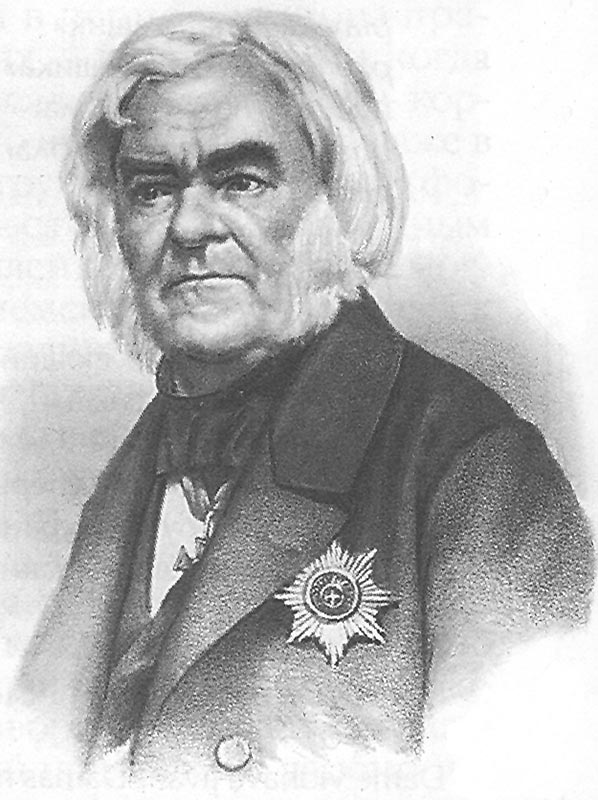 Александр Христофорович Востоков
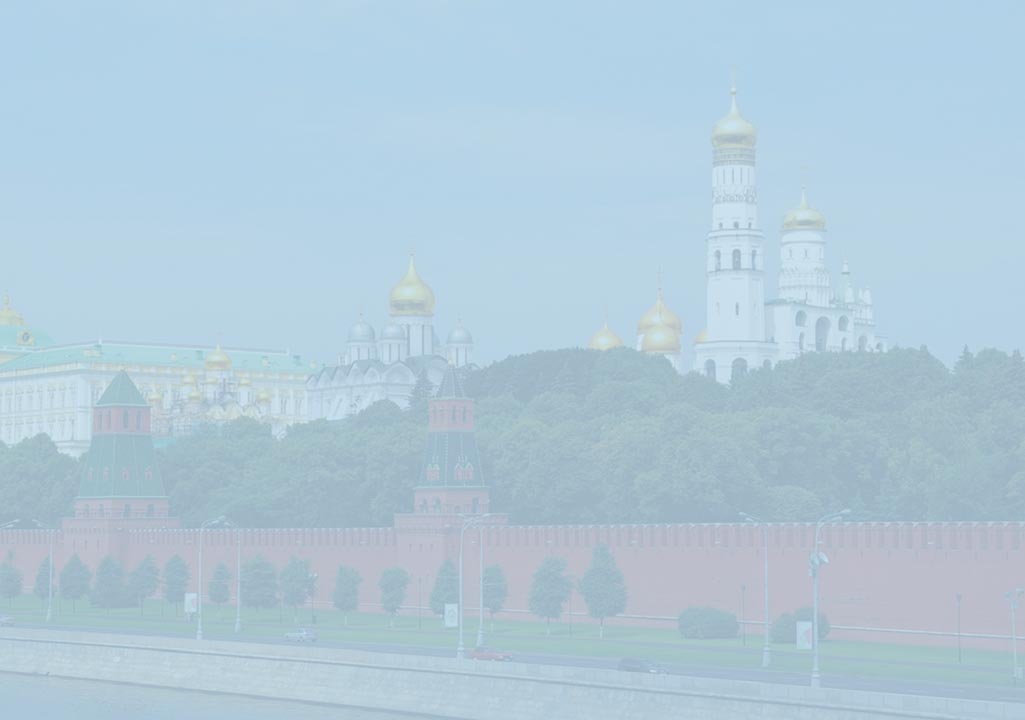 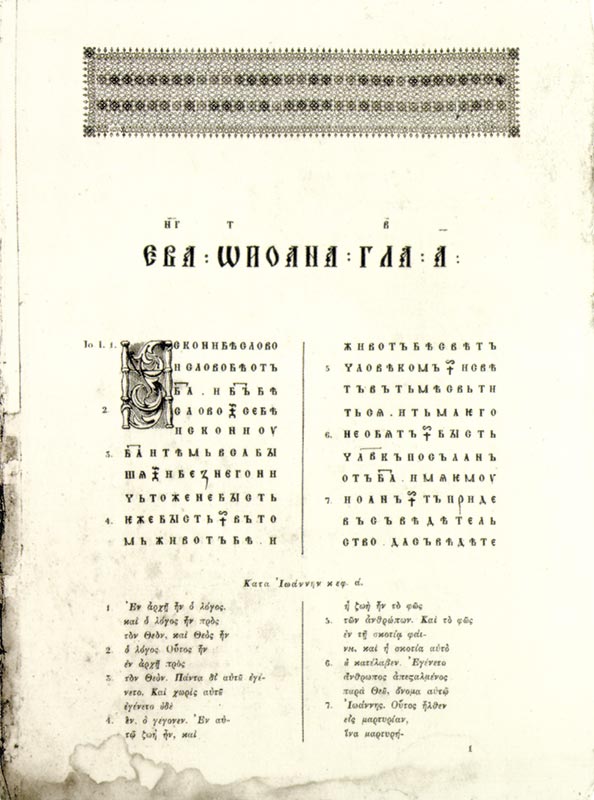 Остромирово Евангелие. Первый лист. Издание А. Х. Востокова. 1843 г.
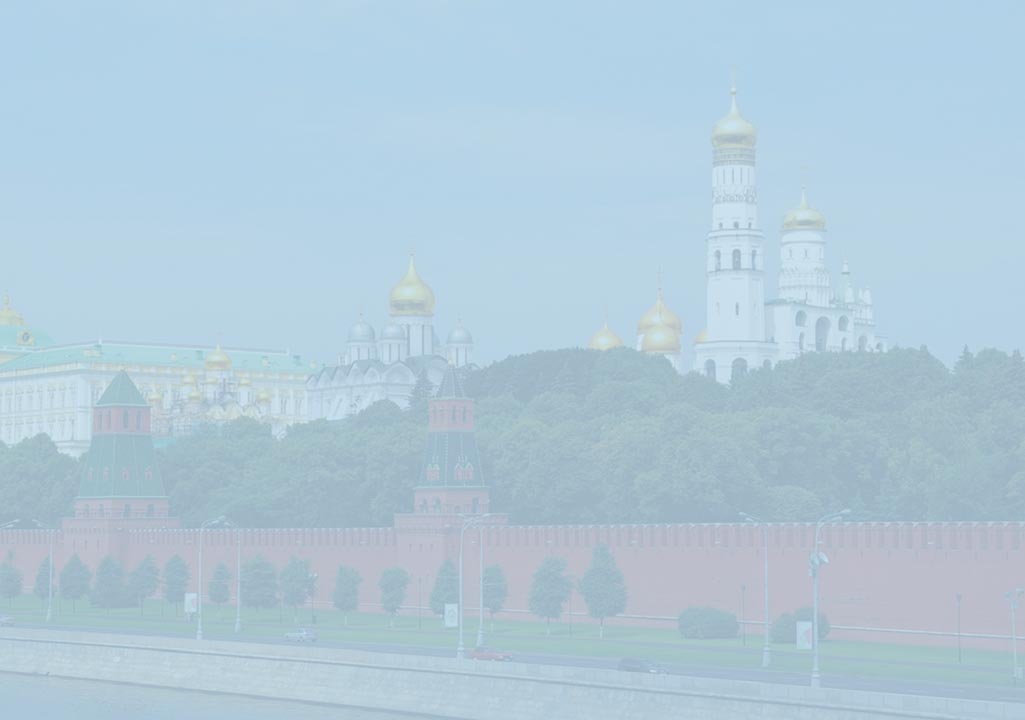 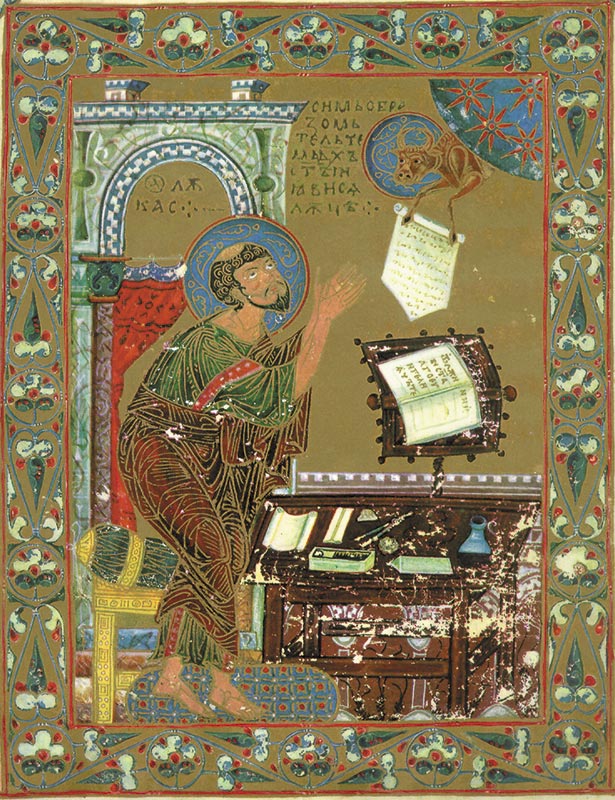 Апостол Лука. Миниатюра Остромирова Евангелия
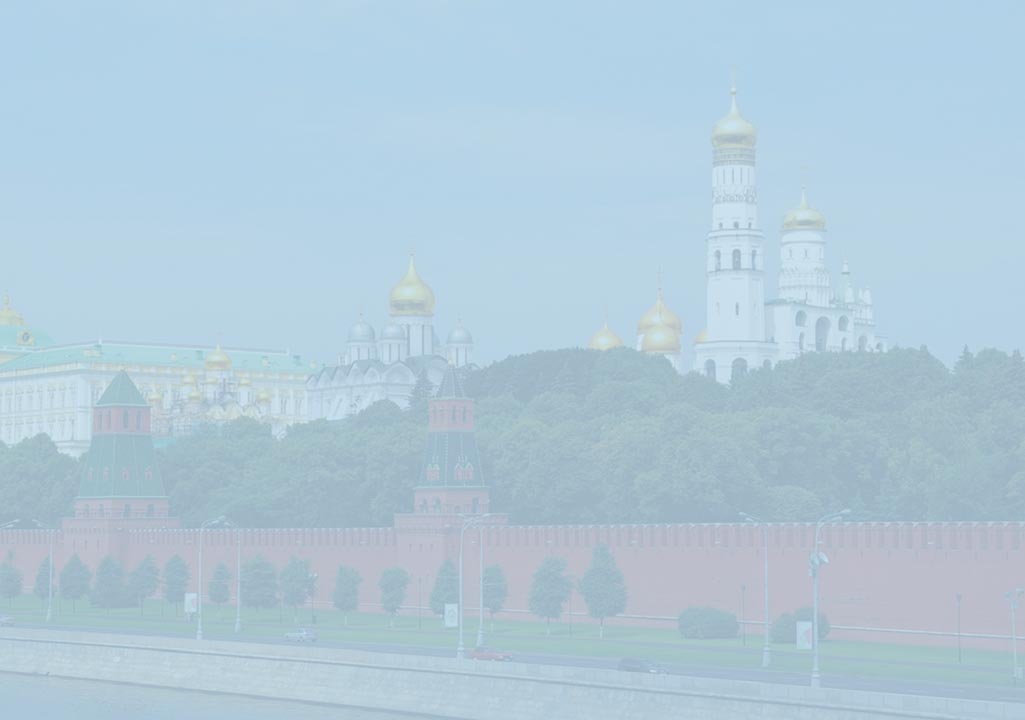 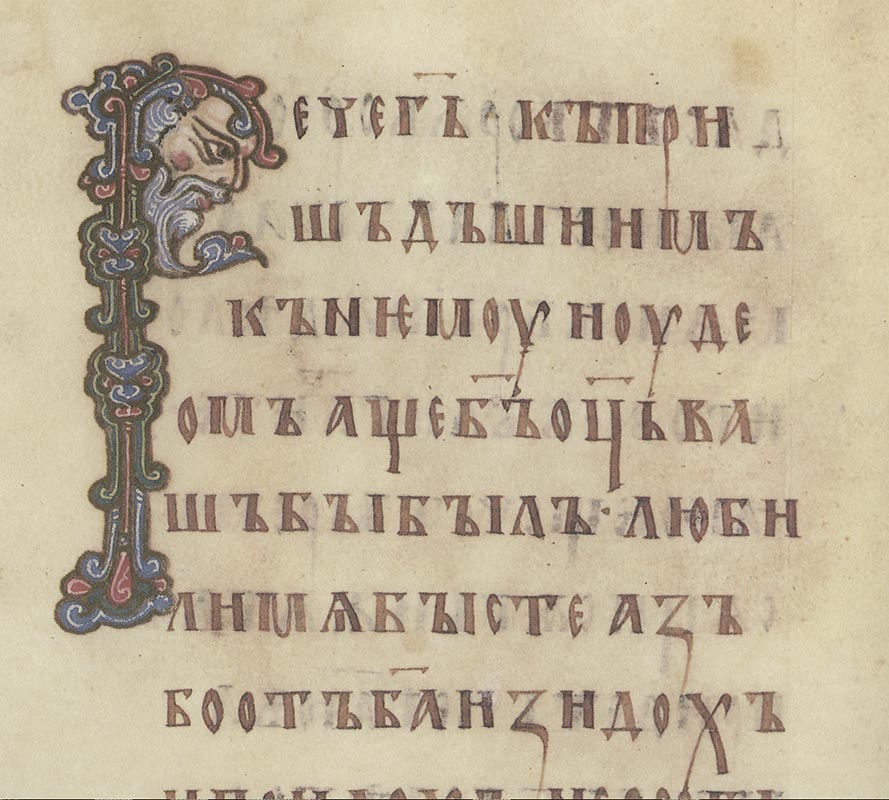 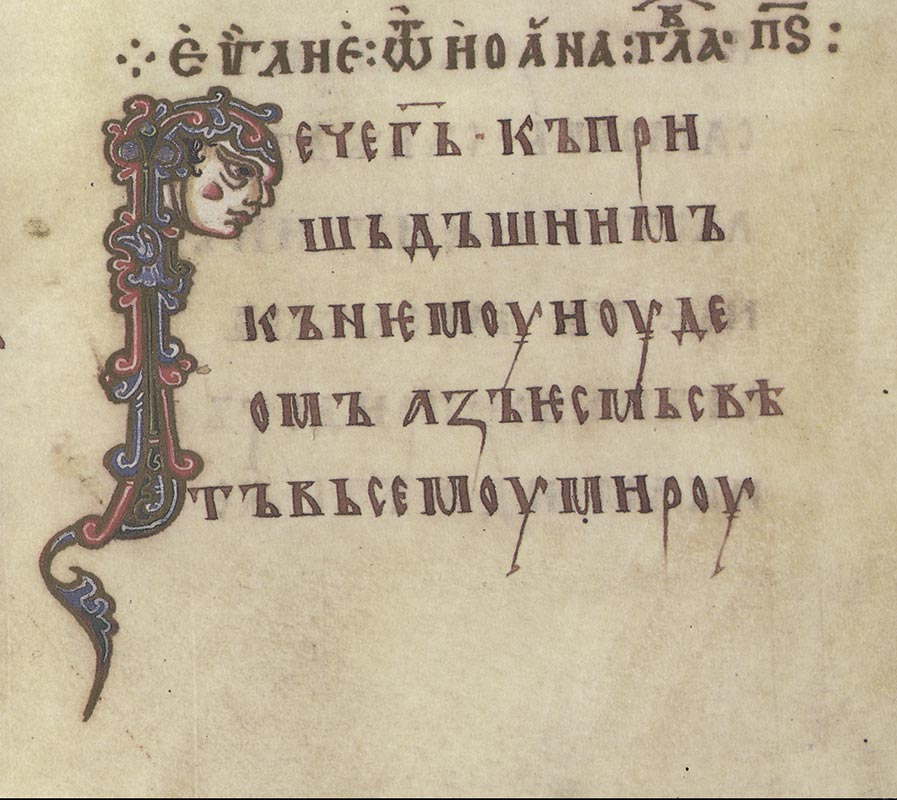 Инициалы Остромирова Евангелия
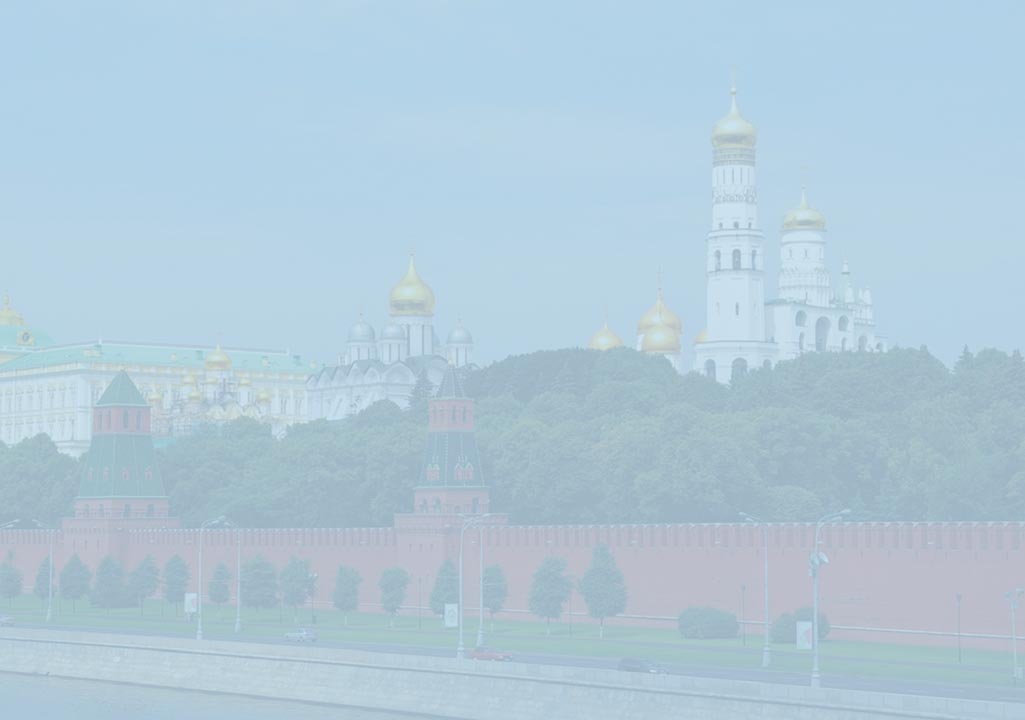 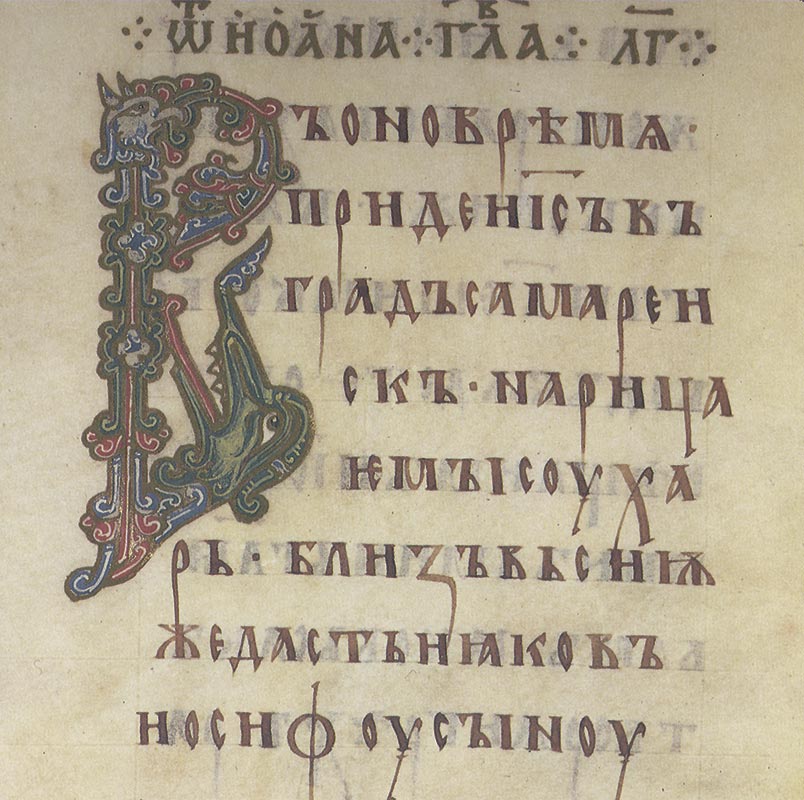 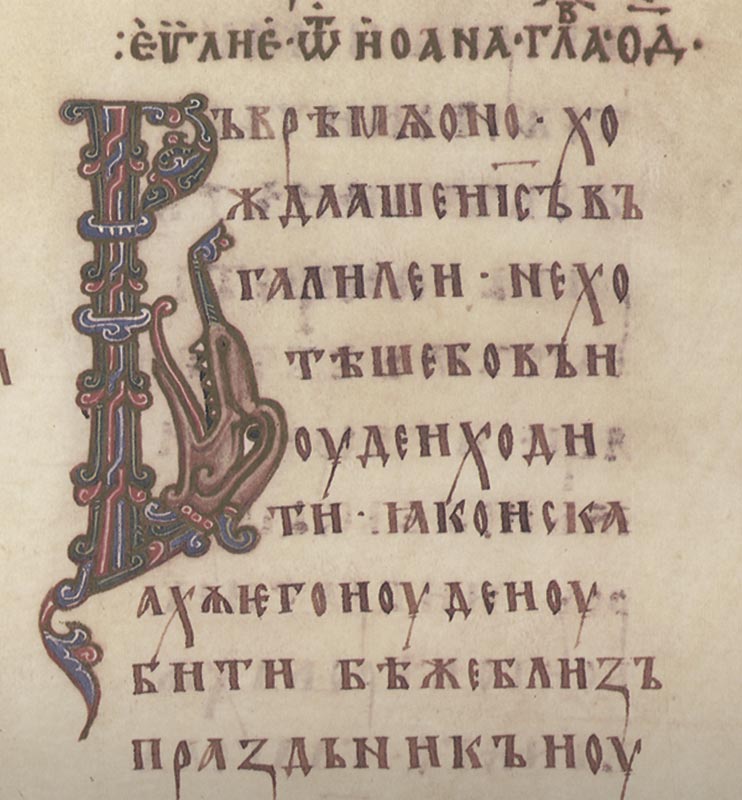 Инициалы Остромирова Евангелия
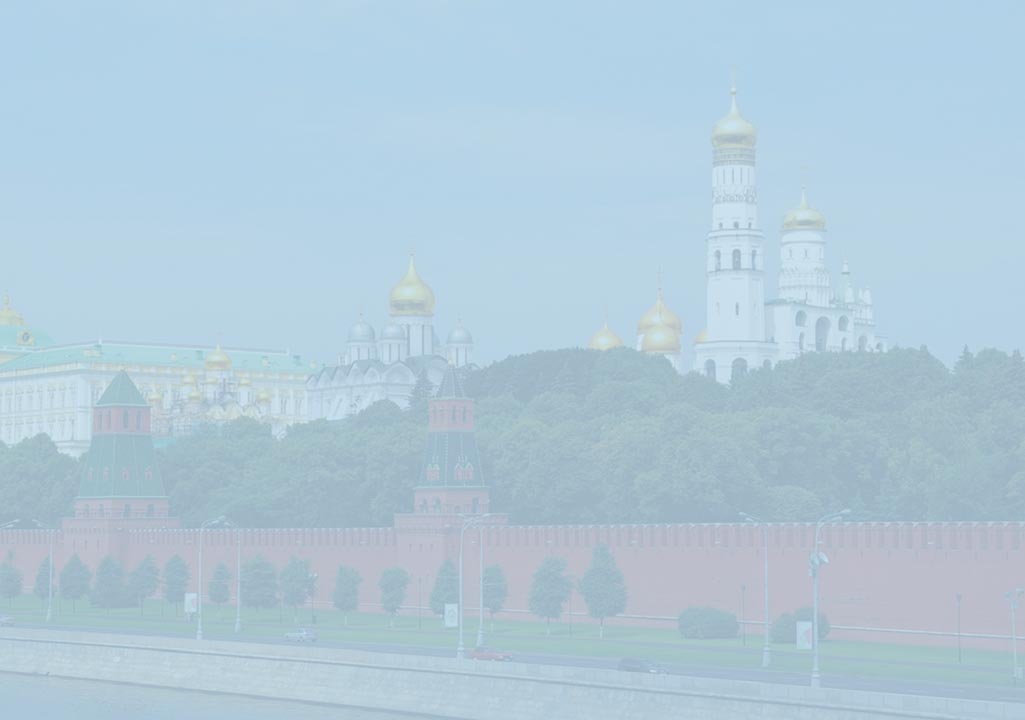 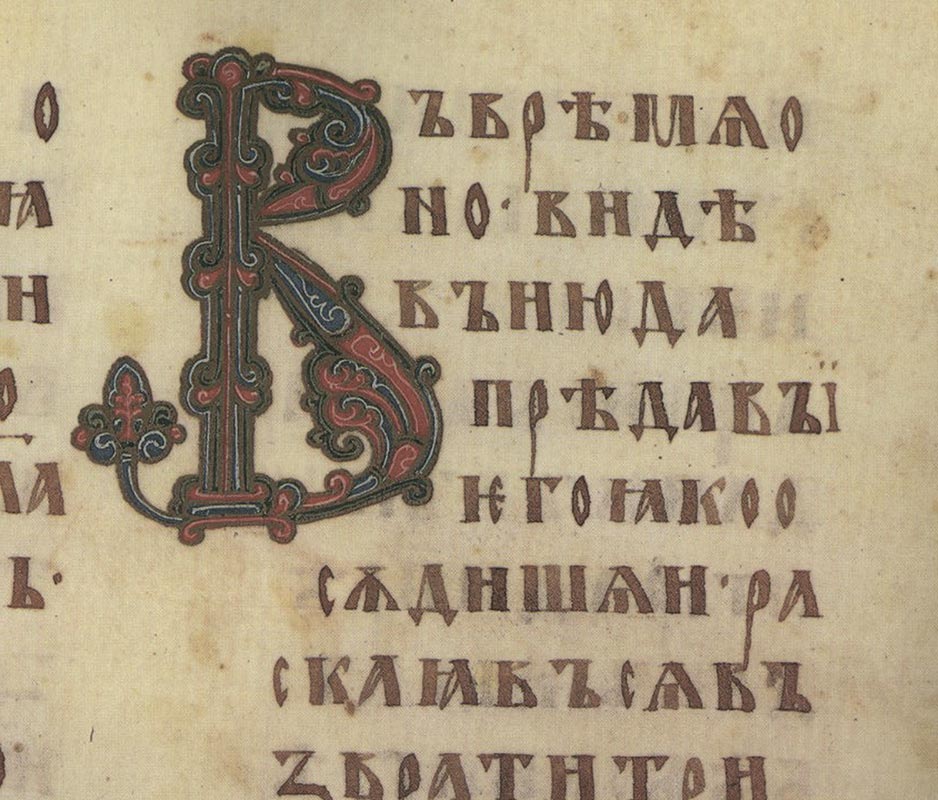 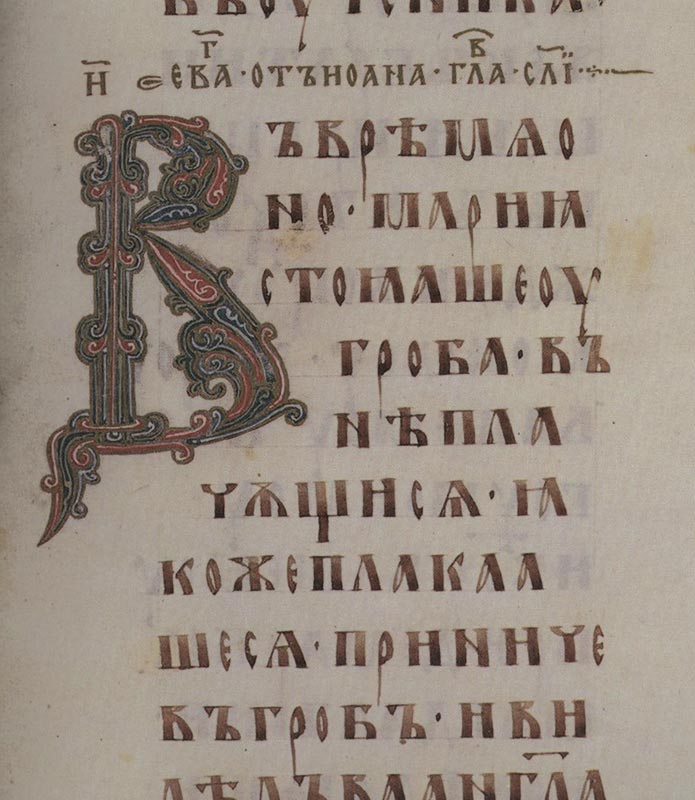 Инициалы Остромирова Евангелия
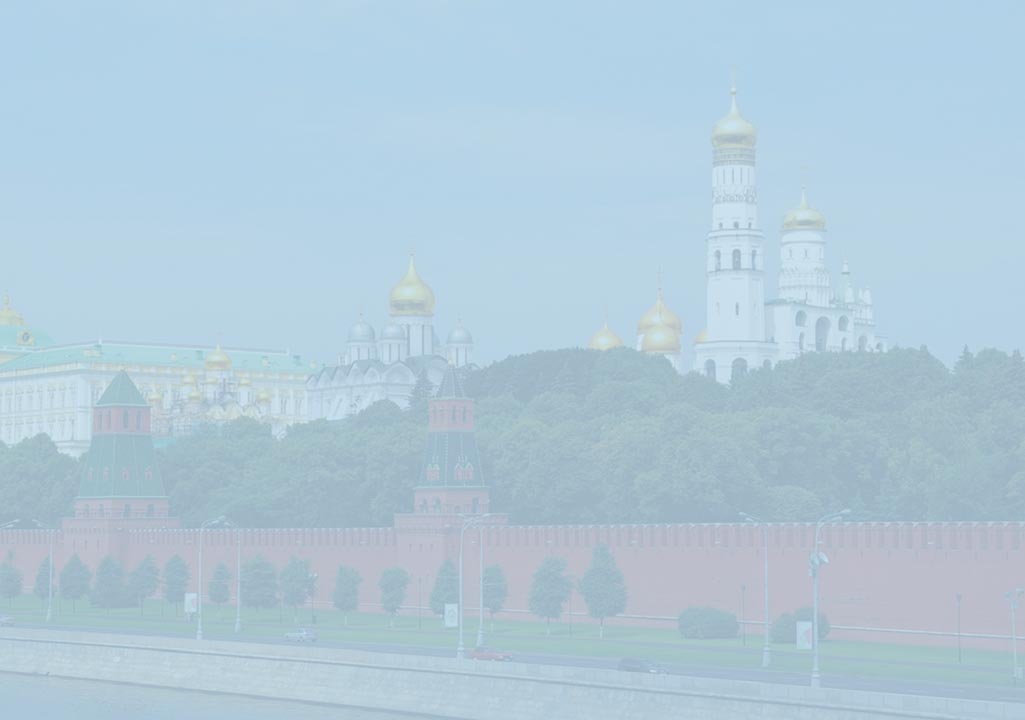 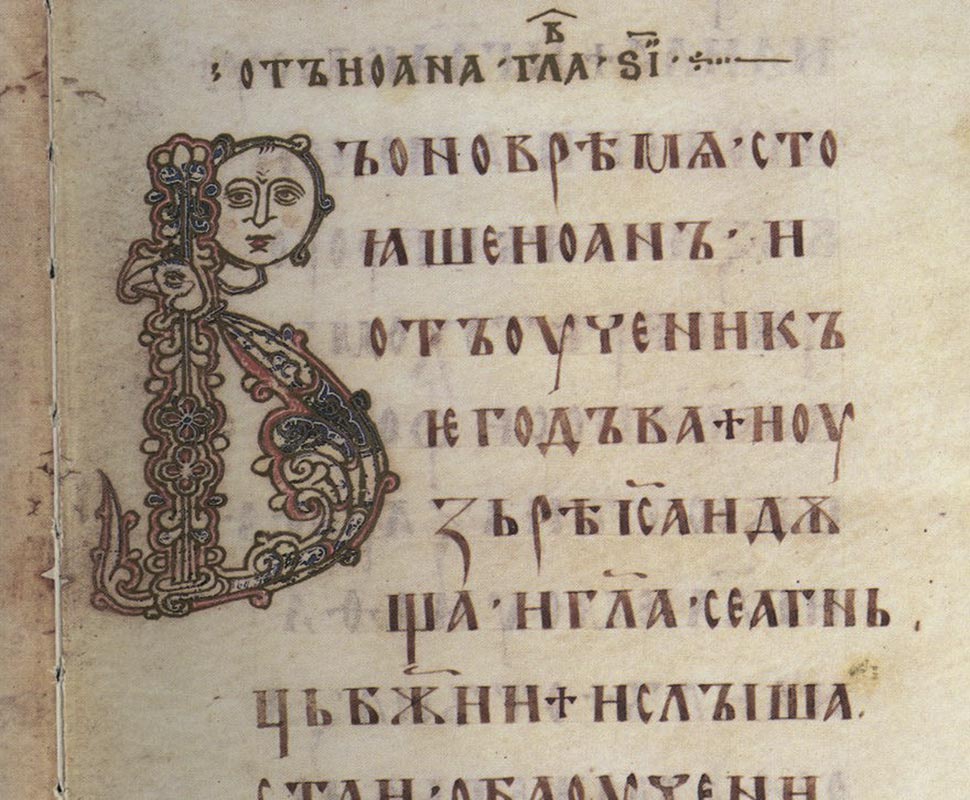 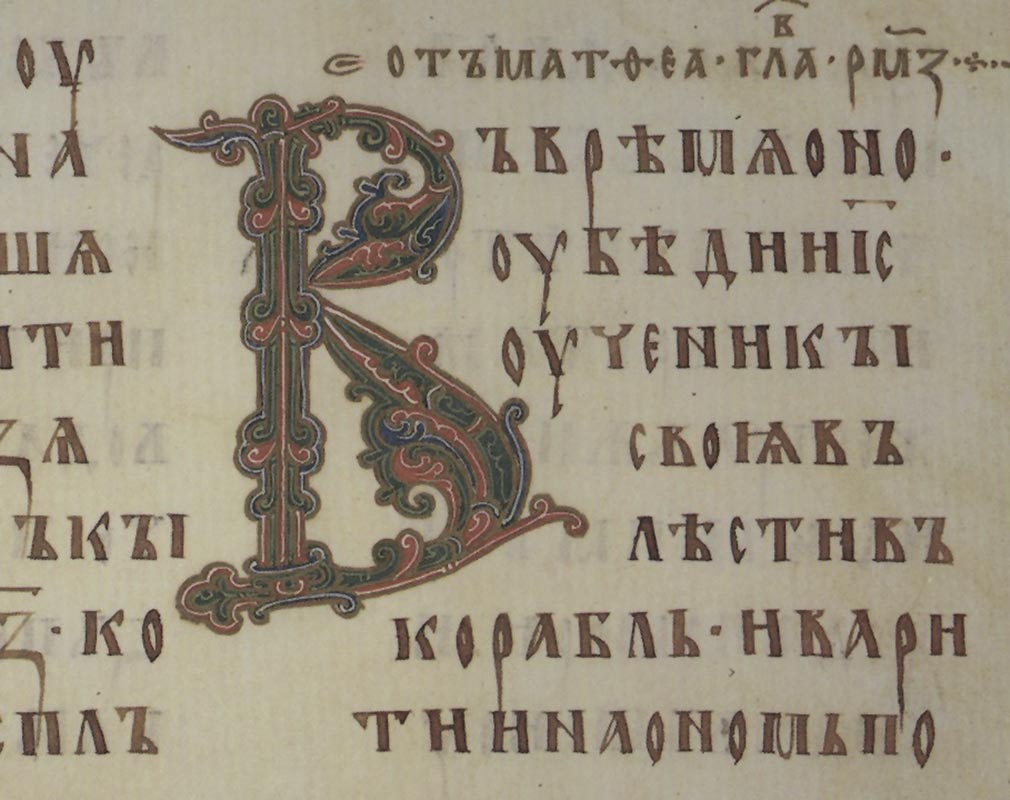 Инициалы Остромирова Евангелия
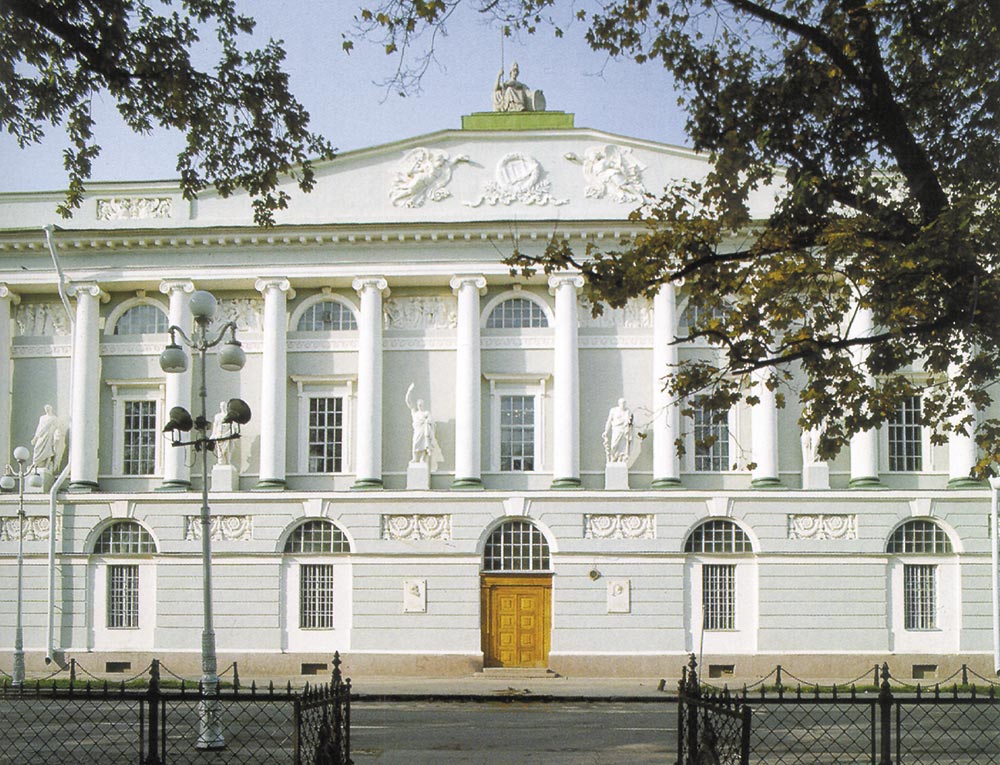 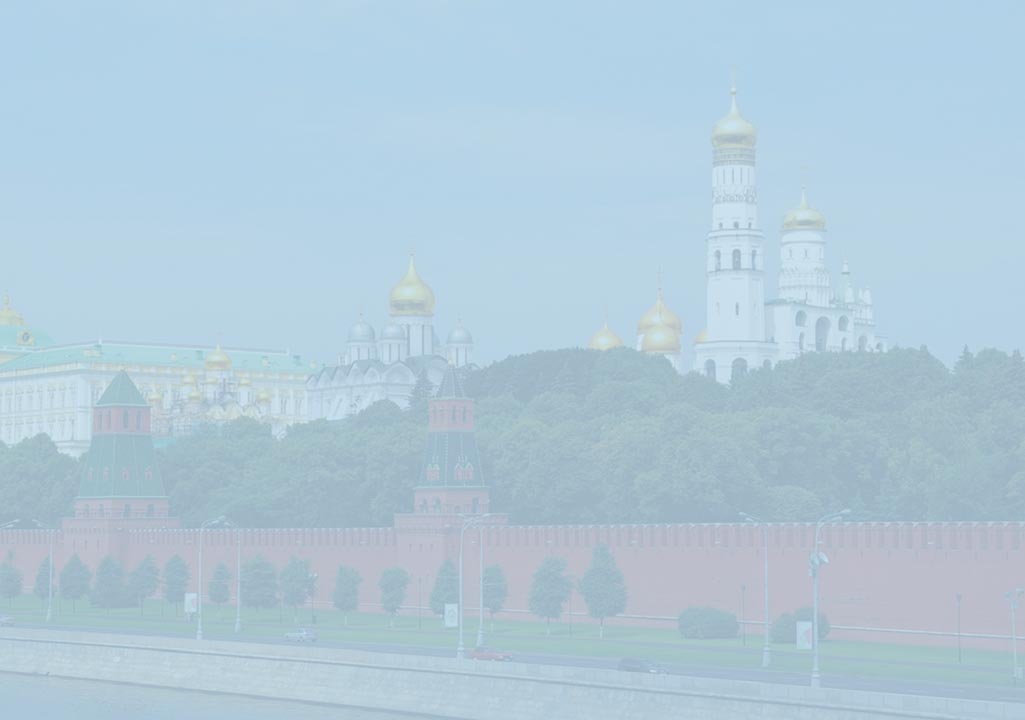 Российская национальная библиотека. Санкт-Петербург